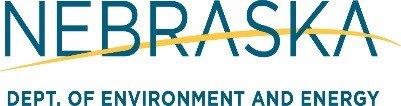 REVISED Title 129
Nebraska Air Quality Regulations

Overview and Instructions for Use
September 2022
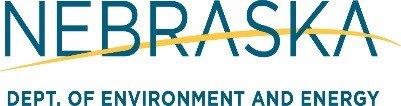 Key Changes
Good Life. Great Resources.
Chapter Reorganization 
 Past version: 43 chapters 
 Revised version: 16 chapters 

Appendix Reorganization 
Past version: Three (3) appendices 
Revised version: Two (2) appendices
Removed Appendix III (duplicative of Appendix II)
2
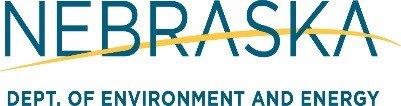 Key Changes (cont’d)
Good Life. Great Resources.
Code of Federal Regulations (CFR) are Incorporated By Reference 
Clarifies the definition of Administrator 
Describes 
pre-permit activities not requiring a variance
contents of a complete construction permit application
Class II minor permit revisions 
Class II permit renewal timeframe flexibility
Updates NSPS and NESHAP references to 2020
3
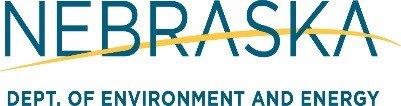 New Title Structure
Good Life. Great Resources.
Chapter 1 – Definitions 
Chapter 2 – Nebraska Air Quality Standards
Chapter 3 – Construction Permits 
Chapter 4 – PSD Permitting
Chapter 5 – Acid Rain 
Chapter 6 – Operating Permits 
Chapter 7 – General Permits 
Chapter 8 – Permits by Rule 
Chapter 9 – Permit Revisions; Reopening
4
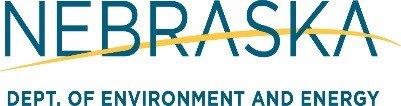 New Title Structure (cont’d)
Good Life. Great Resources.
Chapter 10 – Public Participation 
Chapter 11 – Emission Inventory Reporting 
Chapter 12 – New Source Performance Standards 
Chapter 13 – Hazardous Air Pollutants 
Chapter 14 – Incinerators 
Chapter 15 – Compliance 
Chapter 16 – Sulfur Compound and Nitrogen Oxides 
Emissions Standards 
 Appendix I – Hazardous Air Pollutants
Appendix II -  Air Pollution Emergency Episodes
5
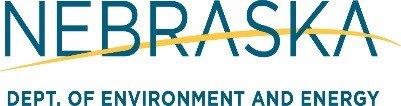 How Do I Navigate the Revised Regulations?
Good Life. Great Resources.
A crosswalk document is available for use to locate content in the revised regulations 
Open the crosswalk (New_Title129_Crosswalk.xlsx)
Click on the tab corresponding to the Chapter of the previous version of Title 129
Locate the old section number (column 1)
See the new location (column 2)
Additional information provided in column 3
6
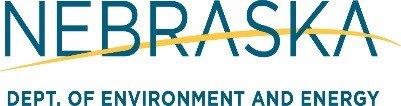 How Do I Find the Code of Federal Regulations?
Good Life. Great Resources.
Access the electronic CFR at the URL 
https://www.ecfr.gov/current/title-40/chapter-I/subchapter-C
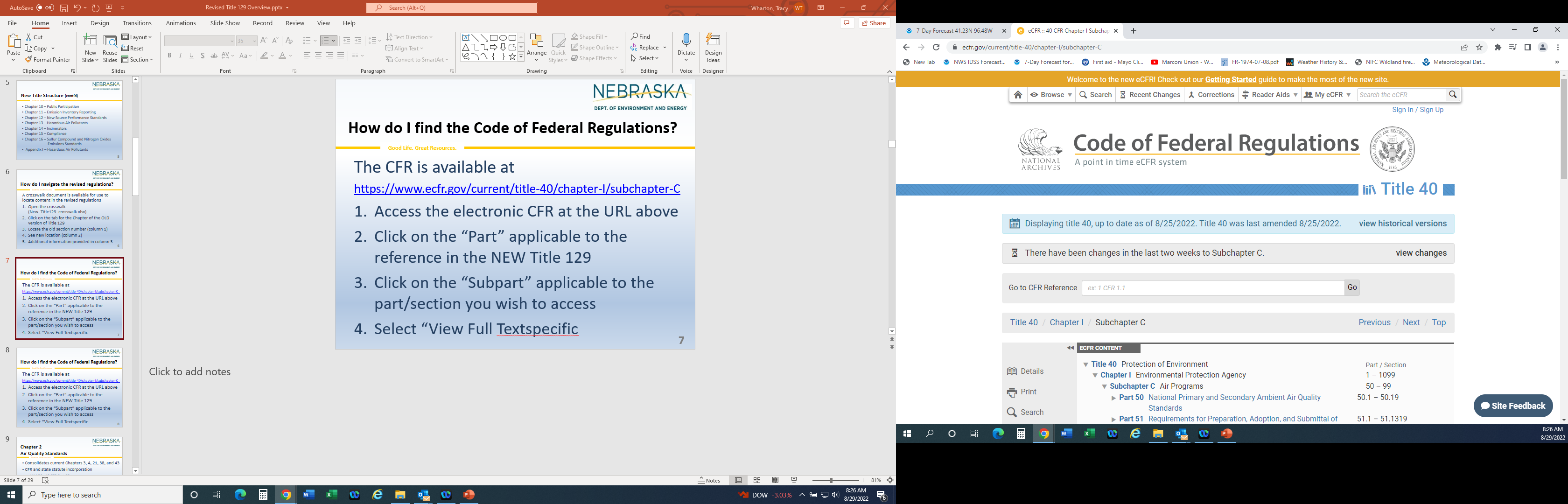 7
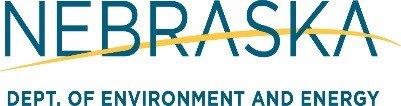 How Do I Find the Code of Federal Regulations?
Good Life. Great Resources.
2. Click on the “Part” applicable to the reference in the NEW Title 129
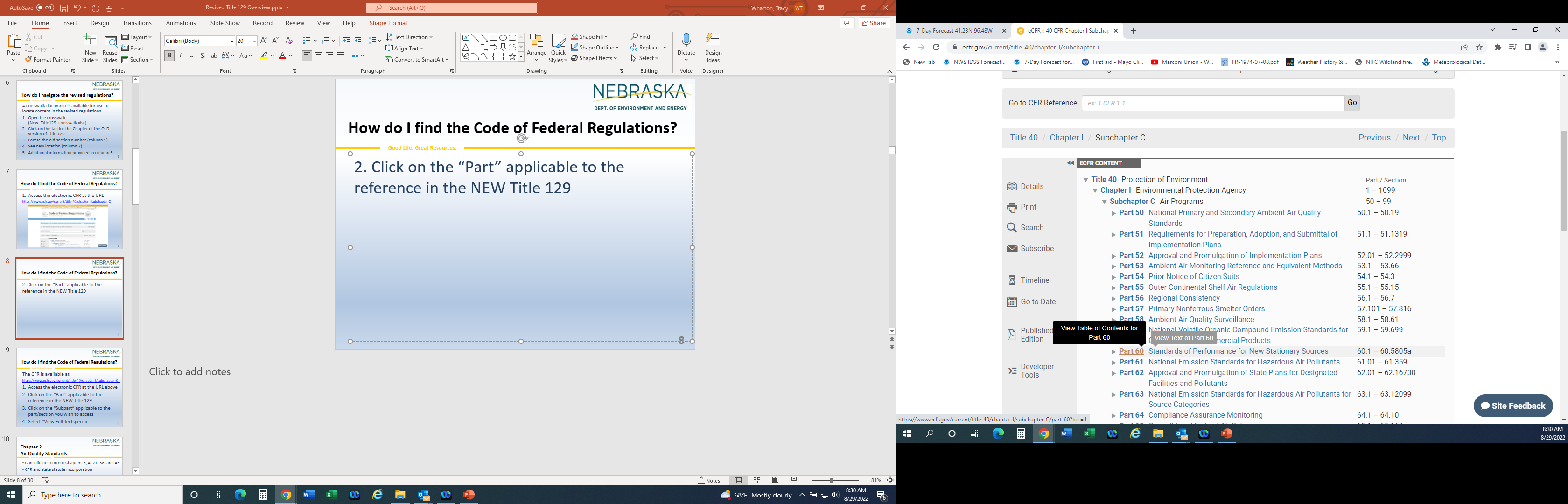 8
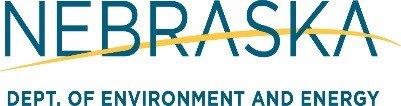 How Do I Find the Code of Federal Regulations?
Good Life. Great Resources.
Click on the “Subpart” applicable to the part/section you wish to access or “View Full Text”
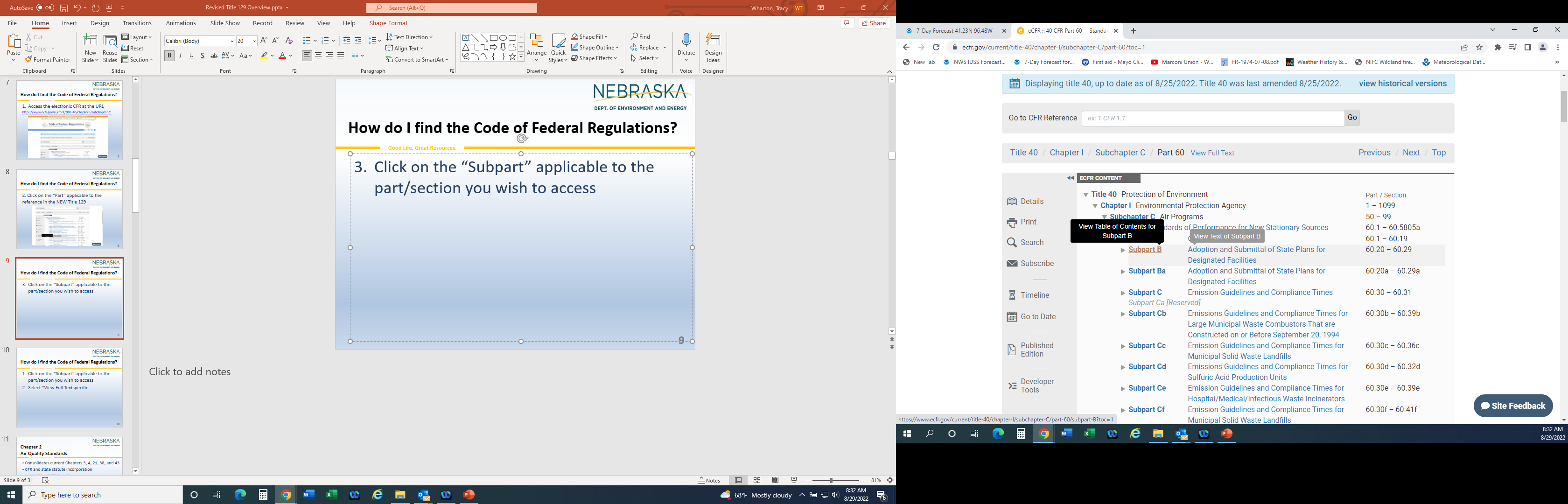 9
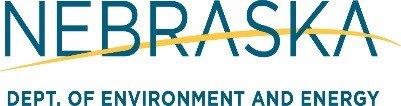 How Do I Find the Code of Federal Regulations?
Good Life. Great Resources.
Select “View Full Text” or specific subsection (§)
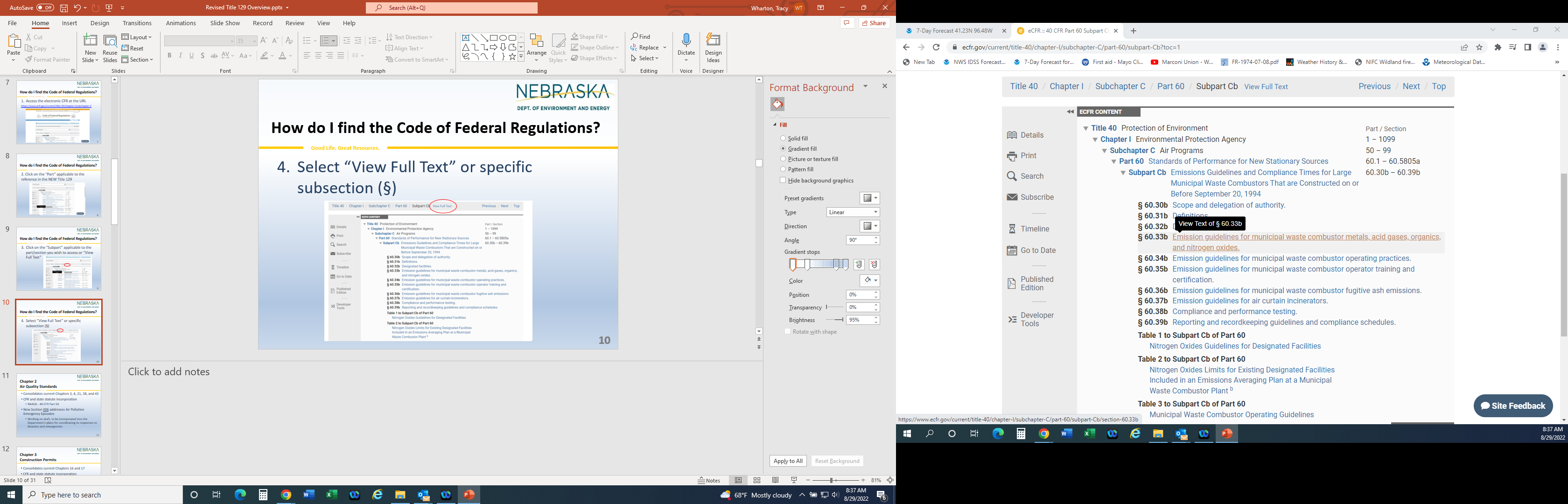 10
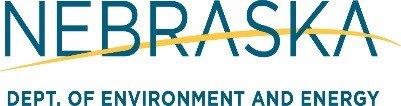 QUESTIONS???
Good Life. Great Resources.
Please visit the NDEE Assistance webpage
http://dee.ne.gov/NDEQProg.nsf/OnWeb/Assistance 

Email the Air Program: NDEE.AirQuality@nebraska.gov

Or call the Assistance Coordinator Hotlines
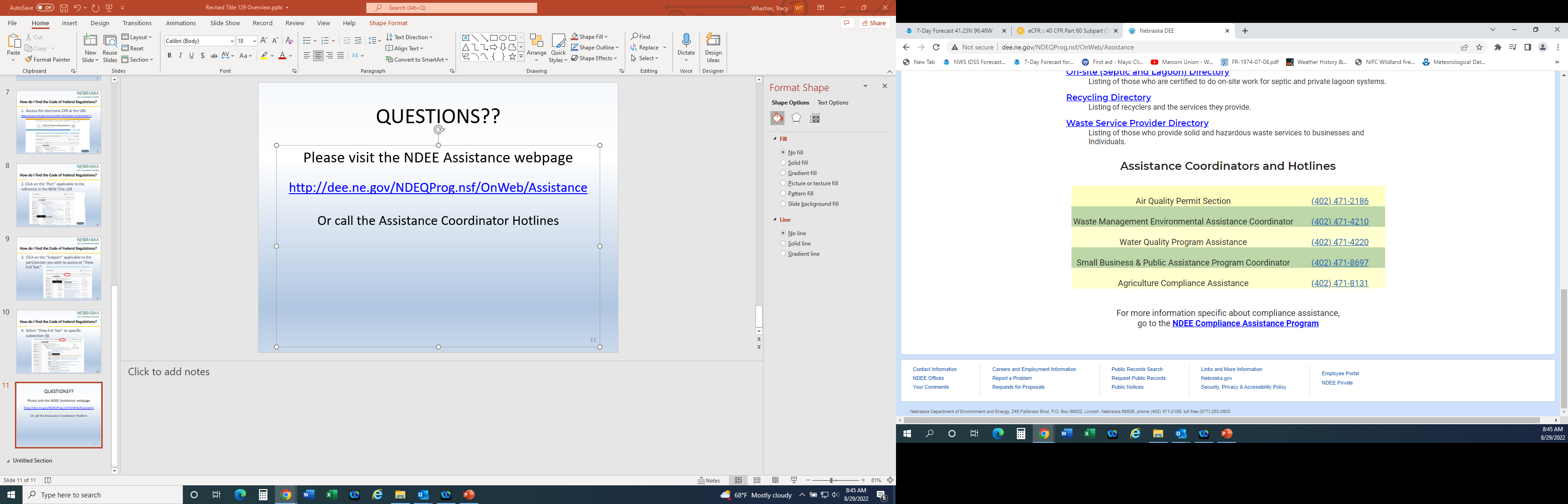 11